Our people plan for greater manchester  V1.0
A workforce strategy from 2020-20222
Our People Plan for 
Greater Manchester
Executive summary
Executive summary
Our People Plan For Greater Manchester outlines the Workforce Collaborative’s strategy and ambition for workforce transformation as a health and care system over the next 18 months, 2020 - 2022. It builds on the strong foundations and the lessons learned through delivery of the Greater Manchester Health and Care Workforce Strategy, which developed in 2017. 
This plan was initially developed to support our system response to the NHS People Plan for 2020/21. However what began to emerge from this process was the need for a full refresh of our Workforce Strategy to reflect the new landscape in Greater Manchester; to support our COVID recovery and beyond. Therefore this plan goes much further than a system response; outlining our broader ambitions for recovery and transformation across health and care. 
This plan outlines what the Workforce Collaborative aims to achieve as a health and care system. Some activities will be delivered at system level, with support from the Greater Manchester workforce team, while others will be picked up through other GM programmes such as primary care or adult social care, networks including our NHS and local authority HRDs or at individual organisation level. Overall delivery will be dependent on support and engagement from all members of the Workforce Collaborative. A detailed implementation plan for the next six months will be developed to provide further detail. 
This plan has collaboration at its core and continues to be a working document as we engage with stakeholders across the system to ensure alignment with organisation, locality and regional priorities. Our ambition is that our plan will reflect what the system needs and will work in tandem with activity taking place at locality and organisation level – supporting our established subsidiarity approach. Moreover, sharing best practice is a core function of the Workforce Collaborative and local case studies have been used throughout this plan to demonstrate progress to date and good work we want to build on. 
A fundamental driver running throughout this plan is to look at the system as a whole. Our People Plan is for every member of our broad and diverse health and care workforce, paid and unpaid. Moreover, where possible, we remain committed to supporting the Greater Manchester model for public service. 
Key areas for focus highlighted in this plan include; new place-based approaches to workforce planning, utilisation of our health and care careers hub, supported by innovative education programmes to attract more people into the health and care sector and focused work in primary care and social care to develop new roles and existing talent.
Our People Plan for 
Greater Manchester
Contents
Interpreting the People Plan for Greater Manchester
Background
Our strategic drivers
Our priorities 
Our structure
Our networks and forums
An action plan for Greater Manchester
Support for the system
Key risks to delivery
Further support required
Our People Plan for 
Greater Manchester
introduction
Interpreting the People plan for greater manchester
The Workforce Collaborative welcomes the People Plan for 2020/21. It is important that we take the opportunity to take key actions now to support our system to begin to recover from the COVID 19 pandemic and prepare for the additional challenges winter will provide. We particularly welcome the commitment to improving wellbeing and tackling inequalities. 
The Workforce Collaborative was created in 2017 to support Greater Manchester to work together as a health and care system to transform our workforce and ultimately improve the care we provide to our citizens. The Collaborative operates alongside wider transformation programmes to deliver the bold ambitions of devolution. 
For the last three years we have worked together to deliver our Workforce Strategy for health and care – supporting our paid and unpaid workforce and have made good progress; although there is still a long way to go. 
This People Plan for Greater Manchester has been developed by interpreting the national People Plan in line with the wider work which is already being delivered across Greater Manchester. 
The COVID pandemic has reinforced the disparities we see between health and care from the nature and impact of siloed working to the terms and conditions of the workforce. Workforce transformation within the care sector needs to be an essential component of plans to build back better in Greater Manchester: to ensure we have a motivated and valued workforce capable of delivering integrated services. While we recognise the importance of delivering the People Plan for the NHS, our commitment in Greater Manchester is to deliver this plan across health and care. 
Whilst our remit is health and care, over the last three years we have been able to capitalise on the opportunities devolution offers by opening up specific areas of work for the benefit of the broader public service workforce. The role of the Collaborative has also broadened to support our wider transformation programmes in Greater Manchester. Our People Plan looks to build on this important work.
Our People Plan for 
Greater Manchester
background
Background
April 2016: Greater Manchester took charge of the £6bn spent on health and social care; giving us the freedom and the flexibility to do things that benefit everyone in Greater Manchester. Greater Manchester Health and Care Partnership created and is made up of local NHS organisations and councils, as well as NHS England and NHS Improvement, emergency services, the voluntary sector, Healthwatch and others including the mayor of Greater Manchester. 
December 2016: Strategic Workforce Collaborative Board established
July 2017: Greater Manchester Health and Care Workforce Strategy approved
August 2017: Workforce Collaborative created to deliver the strategy and core team recruited
2017-now: delivery of the strategy and development of the Collaborative’s role. Key successes include:
Development of MOU with HEE which has enabled us to work closely with them to focus funding on key areas. ​
Development of a continuous service commitment across the public sector to support the movement of workforce and skill retention​
The first in the country to develop a Workforce Race Equality commitment across the public sector​
Launch of a health and care careers hub​ to attract more people into the sector
Creation of working carers and flexible working toolkit​s
Development of the Virtual Workforce Information System (VWIS) ​
Our People Plan for 
Greater Manchester
Our drivers
our strategic drivers
As an NHS funded function with aligned priorities, the Workforce Collaborative is committed to delivering the NHS People Plan at ICS level in Greater Manchester. 

However, our ambitions for a People Plan for Greater Manchester is broader than delivery of the national People Plan. This diagram highlights the key strategic drivers which have provided the vision for this plan.
A People Plan for Greater Manchester
Our People Plan for 
Greater Manchester
Our priorities
Our priorities
Our Health and Care Workforce Strategy identified four priority areas. These were: Grow Our Own, Filling Difficult Gaps, Employment Offer and Talent Development and System Leadership. These priorities have been regularly reviewed over the last three years and they continue to be the Collaborative's priorities. 
These priorities align with the national People Plan priorities of Looking after our people, Belonging to the NHS, New ways of working and delivering care and Growing and training our workforce. 
This plan has also been aligned with the priorities outlined in the NWADASS Strategic Workforce Framework to ensure the two are working in support of one another. 
The priority of this People Plan is to align national and ICS priorities to deliver change across health and care, focussing on supporting the system to manage the impact of COVID 19 on the health and care sector. We are extremely proud of how our system has worked together to respond to the COVID 19 pandemic. This plan will support continued collaboration going forward.
This People Plan has been developed as part of the Phase Three recovery for the NHS, and the numerical returns and supporting narrative have been used to inform our key action areas. This process will continue as continue to engage on the development of this plan. See Appendix A and B
Our People Plan for 
Greater Manchester
Our structure
Our structure
This People Plan will be governed through the Workforce Collaborative governance structure.

Greater Manchester Health and Care People Board – previously the Greater Manchester Health and Care Strategic Collaborative Board. The board oversees the delivery of our health and care strategy and also serves as Greater Manchester’s Local Workforce Action Board. 
Greater Manchester Health and Care Workforce Collaborative Steering Group - with representatives from a range of support organisations such as HEIs, the NHS North West Leadership Academy, North West Employers and many more. Drives the delivery of the strategy and provides a space for creative and innovative problem solving through sharing the knowledge, expertise and resources of its partners. The Steering Group reports to our board. 
Core Team led by Executive Lead for Workforce, OD and System Leadership and based within the Greater Manchester Health and Social Care Partnership.
Full chart on the next slide.
Our People Plan for 
Greater Manchester
Our structure
Our structure
ENGAGEMENT & SUPPORT
GM Health and Care Board
North West People Board
Partnership Executive Board

Provider Federation Board

Joint Commissioning Board

AGMA WLT

Programme Coordination Group
 
Primary Care Board
Health Education England
GM People Board
Workforce Engagement Board 
Local Authorities 
Forum
Education TransformationAlliance
GM Workforce Collaborative Steering 
Group
Workforce Race Equality Steering Group
Workforce Engagement
Forum
GMHSC Workforce Leadership Forum
HR Directors
OD Steering Group and Public Service OD Network
Our People Plan for
 Greater Manchester
Our structures
Our networks and forums
A range of networks and forums have been developed to support collaborative working across the system and improve stakeholder engagement.

Wider Workforce Collaborative - this is made up of all representatives involved in delivering their local workforce plans and the Greater Manchester Workforce Strategy. 
GM NHS and local authority HRD networks - bring together workforce leaders from across health and care to share best practice and identify areas for collaboration. 
Education Transformation Alliance - a systemwide platform to share education transformation work streams, ensuring there is a joined-up approach when identifying new roles and ways of working that can support workforce development. 
Workforce Engagement Forum – which operates to engage trade union colleagues in the system-wide delivery of workforce transformation across health and care. 
Workforce Race Equality Steering Group  - a cross-public sector group which leads on the delivery of the workforce race equality work across Greater Manchester 
Communities of Practice -  brings together Organisation Development colleagues across the public sector to share best practice and identify areas for collaboration.
Our People Plan for 
Greater Manchester
An action plan
An action plan for greater manchester
Slides 10 to 27 outline the actions the Collaborative will take at system level to deliver our People Plan. 
Actions have been aligned to the national People Plan priorities and demonstrate our commitment to delivering the national plan, as well as delivering our broader ambitions for Greater Manchester. Unless stated otherwise, all actions are to be delivered across health and care, and where possible we will look to work with public sector partners to support wider delivery for the benefit of our public sector workforce. 
This plan has been developed in collaboration with the Workforce Collaborative and feedback continues to be sought from key stakeholders to ensure the actions reflect the breadth of our ambitions and the capabilities and capacity of the system.
Our People Plan for 
Greater Manchester
Our people promise
Our People promise
The Workforce Collaborative welcomes the commitments outlined in the NHS People Promise and will work together to support organisations to deliver this promise beyond the NHS; for health and care. 
The Collaborative will also look to align this promise with our commitment to our city-region’s Good Employment Charter, which launched in 2019 and works with employers across Greater Manchester to improve employment standards.
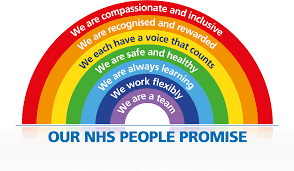 Our People Promise
Our People Plan for 
Greater Manchester
Our action plan
Looking after our people (1)
Health and wellbeing
The COVID pandemic has exposed the disparity in wellbeing offers available between health and care. In Greater Manchester we are committed to working with partners to increase wellbeing support for our social care workforce and across the VCSE sector too. 

Greater Manchester Resilience Hub: 
Provision of psychosocial and emotional wellbeing support to targeted health and care staff across GM in response to Covid-19, with four stands:
Targeted wellbeing screening.
Consultation, advice and guidance to managers and leaders, including webinars. 
Facilitated peer support.
Support for families of targeted essential frontline workers.   

Risk assessments
NHS providers working across the system to take a consistent approach to Risk Assessments. Looking to share best practice and support social care where appropriate. 
Continue to support employers to implement the risk assessment process developed to support primary care organisations within Greater Manchester 

Implementation of national NHS terms and conditions
Collaborative approach to issues such as overtime, quarantine, annual leave and notification of deaths in service across provider organisations.
Our People Plan for 
Greater Manchester
Our action plan
Looking after our people (2)
GM Moving
Working with the VCSE sector to transform the culture, behaviours, and capabilities of Greater Manchester’s workforces to address the challenge of inactivity. 
More leaders in Greater Manchester will be leading in ways that are consistent with the Greater Manchester principles of reform and GM Moving’s pointers for leadership practice. 
More leaders across the Greater Manchester system and sectors will see ‘people moving more’ as their business and be contributing to the ambition of GM Moving through their work. 
Support communities, locality leads and direct delivery partners make a step change in their confidence and skills in leading a system change. 

Greater Manchester Health and Care Champion Awards
This year the awards will aim to recognise the region's COVID 19 response, recognising the contribution of all key workers and community groups in helping keep people well. The awards will be delivered virtually to support social distancing and enable more people to access the event. 

Primary care
Work to develop a consistent approach to occupational health for all primary care employers
Develop primary care provider-based network of Freedom to Speak Up Guardians

Adult Social Care: ​
Local Authorities, NHS Trusts and CCGs to deliver their internal action plans to support working carers using the resources made available through the GM and NHS membership of Employers for Carers (hosted by Carers UK).  Local authorities will also actively promote Employers for Carers membership and resources to SMEs across their locality
Our People Plan for Greater Manchester
Our action plan
Looking after our people (3)
Supporting the GP workforce​
Ongoing support for General Practice Educational Podcasts, developed by GP fellows in Wigan and supported by Wigan CCG, and now delivered across GM, attracting CPD points. ​
Next Generation GP: funding to provide dedicated places for GM doctors to participate in two programmes​
Virtual delivery of GP School engagement -  working with HEE to support doctors to understand opportunities available to them once qualified and being a  point of contact for any questions. This is supported by a job matching service. This year we will look to expand this programme to newly qualified nurses.​
Further increasing the number of training practices and trainers ​
Expanding the national mentorship programme to include an offer for all doctors ​
​
Our People Plan for 
Greater Manchester
our action plan
Case studies
System level - Resilience Hub 
Locality – MHCC wellbeing offer during the pandemic
Organisation – Go Engage (Wigan)
Our People Plan for 
Greater Manchester
Our action plan
Belonging in our Health and Care System (1)
Tackling Workforce Race Equality
Greater Manchester public sector employers are committed to taking a system approach to tackling workforce race inequality. The COVID pandemic has exposed, and in some cases, increased these inequalities. It is our responsibility as a system to acknowledge this and take appropriate action. 
Our holistic approach in GM includes collating and sharing lived stories, mentorship and champion programmes, all backed up by data collection. ​
Encouraging diversity within the talent pipeline is important to us. In 20/21 we will deliver the first Greater Manchester Building Leadership for Inclusion (BLFI) pilot which includes approaches to managing diversity in leadership talent. 

Equality Impact Assessments
Support improvements in Equality Impact Assessments across both system and place; to help identify and mitigate the risk levels across workforce, including high risk profiles; support the improvement of digital equity; develop an understanding of better early action where the data identifies trends; and identify the opportunities and challenges for better access to information and support for different groups.

System level leadership programmes 
As part of a review of the pandemic response, we will work to develop clear reflections of the impacts of multi-agency leadership and need to evolve cross sector skills and cultures for practice improvements by place, organisation, specialism or need. 
To support the development of leadership talent, we will continue to deliver system level programmes with leadership principles embedded, on what it means to be a great leader in Greater Manchester e.g. Leadership Summits; Accountable Officer programme.
Build on the work of the Local Leaders Networks for Primary Care and look to extend to dentistry and optometry 




​

​

​
 ​
​
Our People Plan for 
Greater Manchester
Our action plan
Belonging in our Health and Care System (2)
OD network and Communities of Practice
Continuation of support and co-ordination / facilitation of the bi-monthly GM public services system wide network, sharing learning, intelligence and innovation across Greater Manchester, across OD, leadership, learning, wellbeing and inclusion. 

GM Commissioning Academy 
Developing a talent pipeline for commissioning including commissioning career pathways. This aims to develop commissioning for the future – for place, for people and knowing the communities they serve.

Greater Manchester Primary Care Workforce Bank
A central place for providers to access locum doctors at an equitable price. Work continues to encourage practices to reach into the bank. Similarly the workforce bank is being expanded to include nurses to support primary care resilience as we approach winter .   

Wider use of bank and agency staff
When recruiting temporary staff, prioritise the use of bank staff  and reducing the use of ‘off framework’ agency shifts during 20/21
NHS providers continue to work together to agree locum rates
For locum GPs - develop effective support systems, training and development  and integration into the GP staffing model
Our People Plan for 
Greater Manchester
Our action plan
Belonging in our Health and Care System (3)
Bringing Back Staff: 
Greater Manchester is providing regional leadership for this programme on behalf of the three ICS systems in the North West.  The development of a Reservist model will provide other alternatives to deploy and employ qualified (and non-qualified) individuals who expressed interest in coming back to work in the NHS as a result of the Covid-19 pandemic. This could also be used to explore the creation of a system collaborative bank.

General practice
Ongoing delivering of the GP Excellence programme to support practices through every stage of quality improvement, from ‘Rescue’ stage to sustained quality ‘Excellence’ - including peer support network, sharing good practice and innovations across the region. 

AHP Leadership & Talent Development
Understand the current AHP workforce capabilities and competencies to lead integrated services in GM. Support AHP leaders and aspiring leaders to effectively work at system, locality and neighbourhood level by providing development opportunities and disseminating the GM AHP leadership framework

GM-wide leadership and talent programmes for adult social care
Including a Teaching Care Homes model with accompanying development programme and a Registered Manager leadership development programme. Support localities to consider a registered managers programme as part of their locality adult social care market shaping activity, sharing the learning from the pilot in 2019/20.
Develop a revised leadership programme specification for adult social care, incorporating person centred care and support planning and strengths-based ways of working, evaluation from the Teaching Care Homes programme and learning from the adult social care response to COVID-19
Our People Plan for 
Greater Manchester
Our action plan
case studies
System – Workforce Race Equality public sector-wide approach
Locality/Sector – Registered Managers programme 
Organisation  -
Our People Plan for
 Greater Manchester
our action plan
New ways of working and delivering care (1)
Whole system approach: 
Facilitate cross-sector strategic planning and decision making with equity and respect, across NHS, social care and VCSE. Enabling the creation of structures and systems that support the Greater Manchester ambition. 
Collectively challenge current ways of working and investigate ways to genuinely configure service models to reflect all the diverse roles required in system service delivery. 

Workforce planning 
Build a place-based integrated workforce planning and development system, based on the needs and assets of the community, to support multi-disciplinary approaches to develop strategies to achieve patient aims and better outcomes.
This will help establish local workforce requirements to support discussions to deliver workforce initiatives at locality level and help create better connections across health and care sectors to plan across localities 
Support GP practices to update more frequently and with greater accuracy their workforce data submissions to help identify gaps, plan and anticipate demand - to inform recruitment to new roles. 

Expansion of the Virtual Workforce Information System (VWIS) across all ten localities 
VWIS provides localities with an overview of the shape and composition of the workforce within Local Care Organisations and Integrated Care Organisations. It can support with cross-system workforce planning such as developing  Neighbourhood Teams, retirement forecasting and succession planning and identification of lower resilience areas where new or novel roles could be utilised
Our People Plan for 
Greater Manchester
Our action plan
New ways of working and delivering care (2)
Supporting rapid deployment of our people across localities ​
Continuous service commitment in place across a mix of public sector employers since 2018 to enable staff to move between employers more easily and retain their service-related benefits.​ This was developed in partnership with trade union colleagues and they continue to inform future working. 
As part of developing more integrated working, look to consider further expansion of the continuous service model to develop more flexible working/employment models to facilitate transformation. ​
Ongoing support for the Memorandum of Understanding between NHS organisations within GM to address anticipated staff shortage arising from COVID 19.  ​
​
International recruitment
Review approach to international recruitment during pandemic and recovery period – with consideration of government restrictions and ethical recruitment approaches. Working with the other two NW systems and NHSE/I and HEE to develop our strategy
Explore opportunities to build on existing international recruitment initiatives, such as Earn, Learn and Return in WWL, to other professions and sectors to support the whole system
Continue to support general practices by reimbursing application costs for Tier 2 immigration sponsorship following end of national funding – and  continue to encourage and support practices to obtain a licence

Integrated health and social care roles
Support localities to develop neighbourhood based integrated health and social care roles that offer enhanced person-centred support to service users, and better job satisfaction and career opportunities for the workforce
Utilisation of the toolkit created to support roll out in other localities, which includes conditions for readiness, templates and guides for action planning and a step by step approach from development of an implementation team, to scaling up the initiative.
Our People Plan for 
Greater Manchester
Our action plan
New ways of working and delivering care (3)
Person Centred and Community Approaches 
An established programme working across Greater Manchester to empower health and community focused developments, and support health and care colleagues to engage with communities better, including social prescribing, personalised care Power Shifting toolkit.  

New roles development
Further expand the implementation of the Nursing Associate, Advanced Clinical Practitioner and Physician Associate programmes across GM Trusts, primary care and adult social care to support the expansion of the nursing workforce.

Shared investigator bank and medication bank across NHS Trusts: 
Review the potential of a shared bank of investigators to improve the efficiency of investigations and their quality.

Adult Social Care and HEE’s Digital Literacy Project
Support the HEE programme led by Health Innovation Manchester, which will expand a model of education sessions focused on the use of data across a patient / service user pathway.  

VCSE sector
Local VCSE Infrastructures to explore opportunities with local authority and health organisations to co-ordinate recruitment of different roles required to deliver services across the locality. This could include access to systems, shared advertising or joint interviewing with consideration given to full integrated recruitment for all paid and unpaid roles within a service.
Our People Plan for 
Greater Manchester
Our action plan
New ways of working and delivering care (4)
Nursing and Midwifery:
Implement the Guaranteed offer of Employment for all Nursing students who undertake their undergraduate nursing degree programme at one of our 4 GM HEIs 

AHPs:
Improve our understanding of and ability to effectively utilise AHP workforce intelligence, by supporting provider organisations to implement the ESR guidelines and cleanse their ESR systems. 
Increase the use of AHP as first contact practitioners in primary care to support PCN delivery.
Develop an AHP preceptorship programme to ensure the AHP’s are ‘general practice ready’
Increase AHP representation and engagement at system level
Our People Plan for 
Greater Manchester
Our action plan
case studies
System – Continuous service 
Locality – Blended roles 
Locality - Oldham Cares' talent development programme working with the Kinds Fund
Our People Plan for 
Greater Manchester
Our action plan
Growing and Training The Workforce (1)
Utilise the new Greater Manchester Health and Care Careers Hub to grow our workforce
Actively work alongside schools, colleges, universities and local communities to attract a more diverse range of people into health and care careers via the Careers Hub programme (including volunteering, apprenticeships and direct-entry clinical roles) as well as supporting recruitment into non-clinical roles. The aim is to support outreach activities to promote careers in health and social care. Key actions to include:
Develop and launch an online offer within coming weeks including but not limited to; virtual insight days, online workshops and presentations. 
Further expansion of the employability programme within health and social care. 
Further expansion of the Step into Care pre-employment programme. 
Develop targeted communications to attract a more diverse range of people into health and care careers. 
Further strengthen relationship and workplans with the Greater Manchester Apprenticeship programme.

Greater Manchester public sector apprentice approach
Build on our public sector apprenticeship approach to meet our ambition of supporting all health and care organisations in the region to meet their apprenticeship levy target – and support levy transfers where appropriate. As part of this work we will support partnership working with smaller employers, including primary care.
Work to ensure the sector retains its apprentices and promote apprenticeship provision for existing staff.
Our People Plan for
 Greater Manchester
Our action plan
Growing and Training The workforce (2)
Virtual learning platform
Develop a digital environment with blended learning opportunities across all sectors to enhance the lifelong learning model. 
The platform will map existing health and social care learning resources and IT infrastructure and develop an education framework to support localities to adopt a new model and deliver the learning requirements to achieve improved health outcomes for our communities. 

Primary care
Launch the primary care careers platform to promote primary care in Greater Manchester as a great place to work. It will link with NHS jobs and give providers the opportunity to list vacancies directly.
Group Consultations; funding to support clinicians to upskill and training practice staff to deliver Group Consultations. This programme is being developed into a video offer with support from CCG’s.
Training Hubs: Increase the number and quality of placement and supervision available across GPs practices. Expand the offer across pharmacy and dentistry. 
Support nurses into General Practice through preceptorship to ensure they have the appropriate skills and competences to be general practice ready
Development of a nursing pathway in primary care to support the supply of nurse associates as well as encouraging apprenticeships to grow our own.

Social care
Build the foundations for a Greater Manchester social care academy that offers a framework for support and training into hard to fill roles
Develop digital resources to encourage and attract people into adult social care nursing careers, and work with care homes to maximise uptake of student placements including nursing and AHPs
Our People Plan for 
Greater Manchester
our action plan
Growing and Training The workforce (3)
Nursing and Midwifery
Pilot rotation developed to enable opportunities for new integrated learning and career pathways for registered nurses to work more flexibly between acute, community health and primary care settings. 
Development of the national online nursing degree programme 
Continue to expand placement capacity across GM.
Introduction of Greater Manchester Nursing Cadet programmes across GM to further expand the routes into Nursing 

AHP
Provide 100 additional AHP learning environment opportunities. 
Implement Greater Manchester Synergy Coaching model and alternative supervision models for AHP students across GM. 

GM-wide NHS first timeline manager training: 
Production of a more consistent and higher quality first time-line manager programme within acute trusts.  

Promotion of the Personal Assistant role
Develop and launch marketing materials to support website already funded in Bolton locality
Make the materials available to partners and support a communications campaign
Continue to publicise the Personal Assistant matching tool site to localities for adoption
Our People Plan for 
Greater Manchester
Our action plan
case studies
System –  Careers Hub 
Sector – Step into care pre-employment programme 
Organisation  -
Our People Plan for 
Greater Manchester
Support for the system
Support for the system
The Collaborative is committed to delivering this People Plan for Greater Manchester. We are looking to continue the subsidiarity approach which we have already implemented; ensuring the Collaborative leads Greater Manchester-wide initiatives that support work being carried out at locality and organisational level. 

The Collaborative will also work to support its members to deliver the People Plan for their workforce. This will take various forms; including sharing best practice, utilising the Collaborative Steering Group and problem solving through our networks. The Collaborative will also deliver a series of virtual summits which will focus on key areas of the People Plan to support organisation and system delivery. 

Furthermore, the Collaborative will work to expand existing work across social care, as well as aligning with wider public sector work in support of the Greater Manchester model for public service.
Our People Plan for 
Greater Manchester
risks
Key risks to delivery
Capacity within locality and the ICS workforce teams. The lack of secure ongoing funding for the ICS team is a risk to sustainable delivery.  

Organisational pressures lead to a retraction from tackling challenges as a system. As part of COVID-19 Phase 3 response, risk is that organisations focus on recovery internally rather than across the system.

National workforce shortages. Workforce availability and the ability to recruit into posts, increase in staff leaving the sector due to burn out, frustration over management of pandemic and fear of second spike. Further challenges arise with the availability of shielding staff to return to COVID-19 secure areas and zoning. Compromising quality, increasing vacancy levels, turnover and agency staffing usage. 

Second wave of COVID-19: A second wave of COVID-19 at national or local level will result in an increase in sickness absence impact of workforce availability and capacity for the system to implement transformational programmes.
Our People Plan for 
Greater Manchester
Support required
Further support required
Resource to support system working and provide capacity for Greater Manchester-wide work; within NHS and local authority organisations, but also within primary care and social care providers where there is a lack of workforce resource. 

Dedicated taskforce support to provide capacity and resource for specific projects. 

Clarity on the principle of subsidiarity to support transparency of responsibility and to enable actions to be system-led. 

Recognition of the broader ambitions in Greater Manchester to work collaboratively across our public services to help our communities to live well 

Review of current contracting practices that are known to create instability in the system (NHS, VCSE and within social care), including short tenures, project-based approaches and consortiums. Consider the positive impact of longer-term planning on creating a sustainable workforce within the system.
Our People Plan for 
Greater Manchester
Appendix A
Appendix A – Workforce Narrative summary
Our People Plan for 
Greater Manchester
Appendix B
Appendix B – data analysis